FAST 1.2
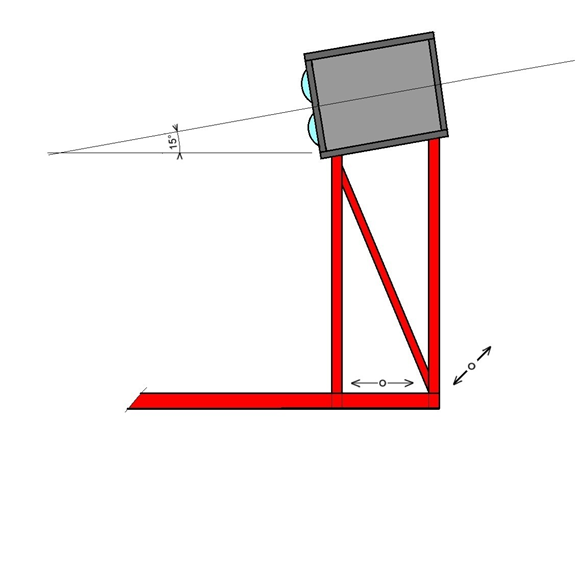 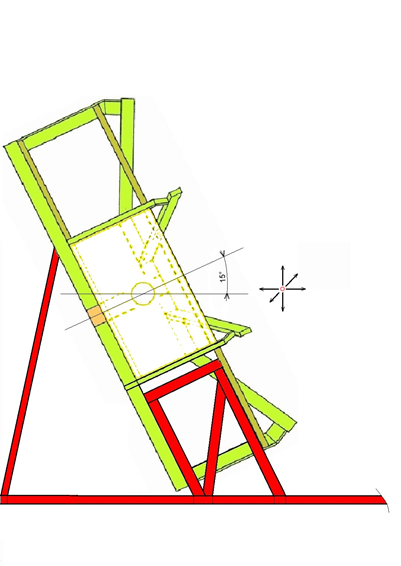 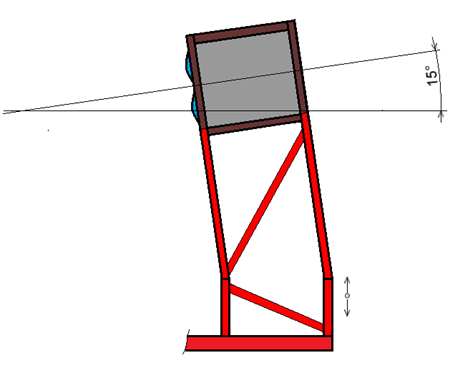 FAST 1.2
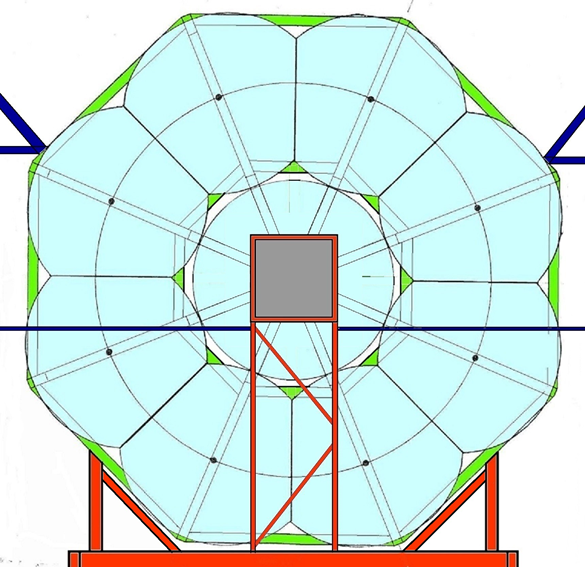 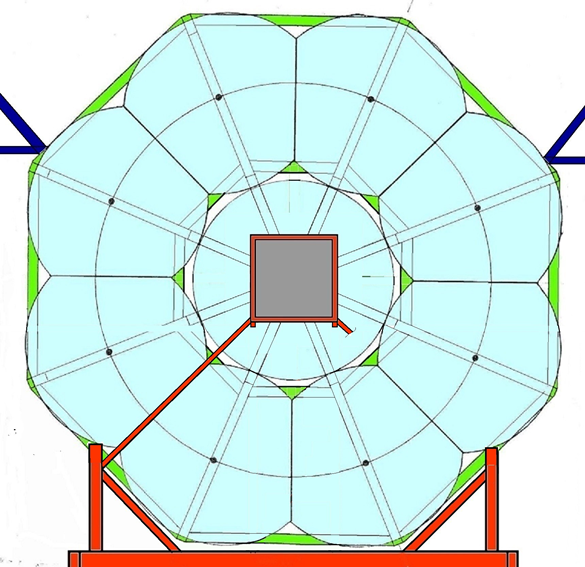 FAST 2.X
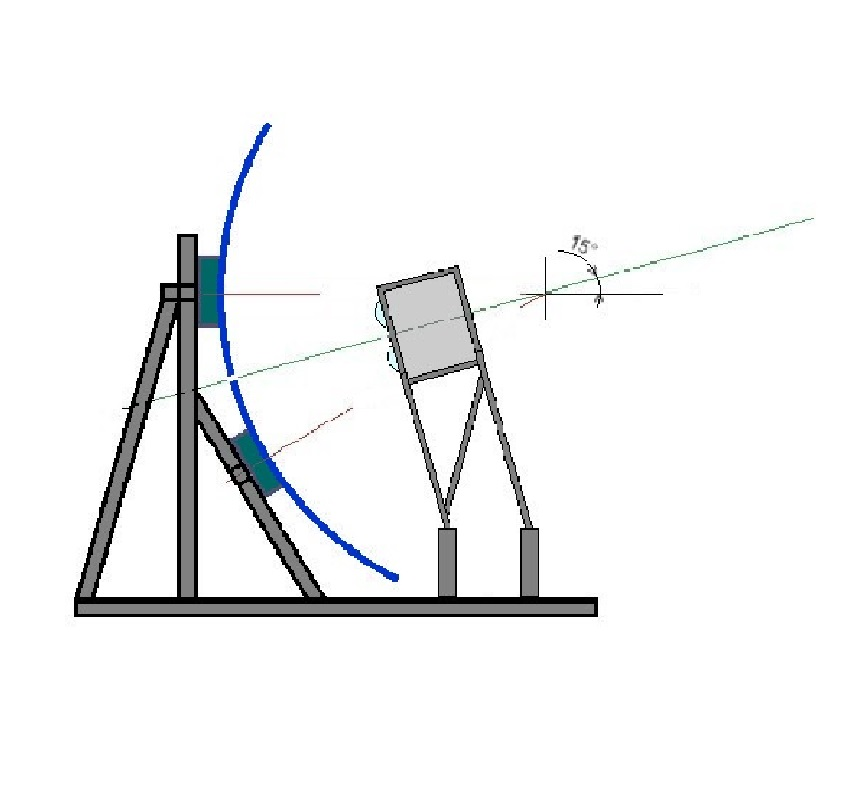 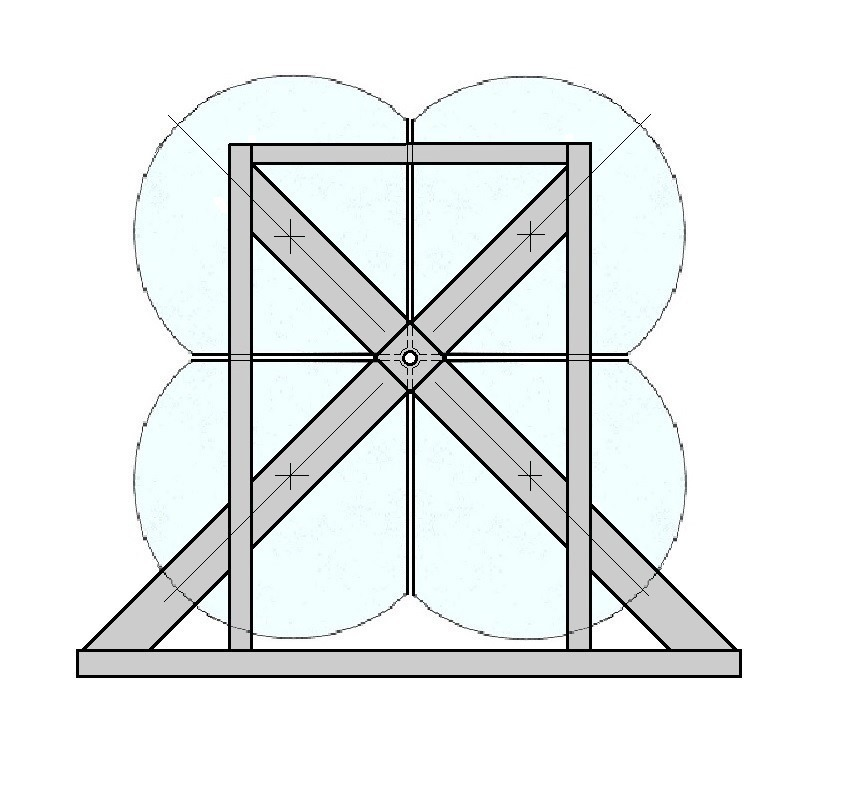 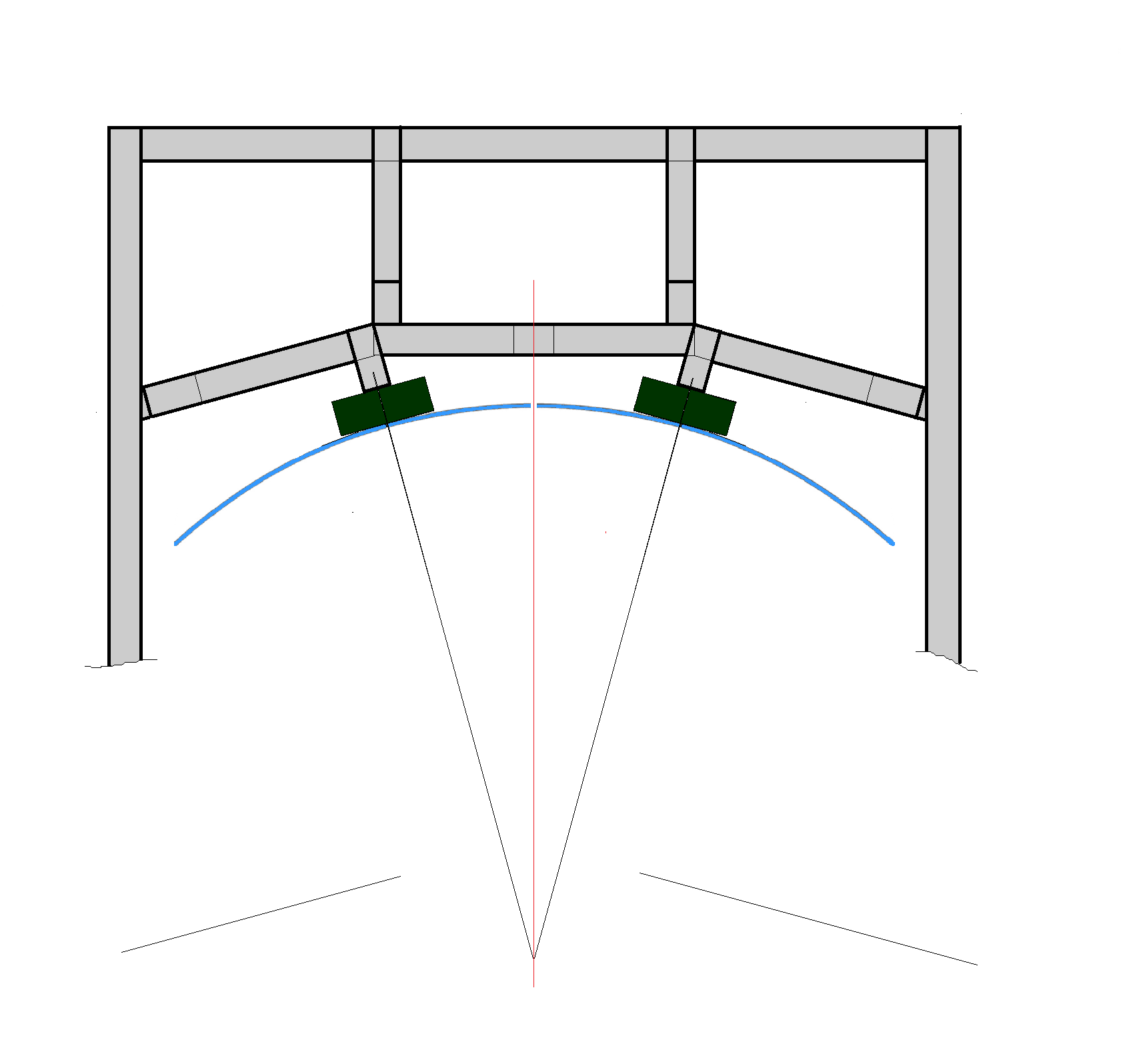 FAST 2.X
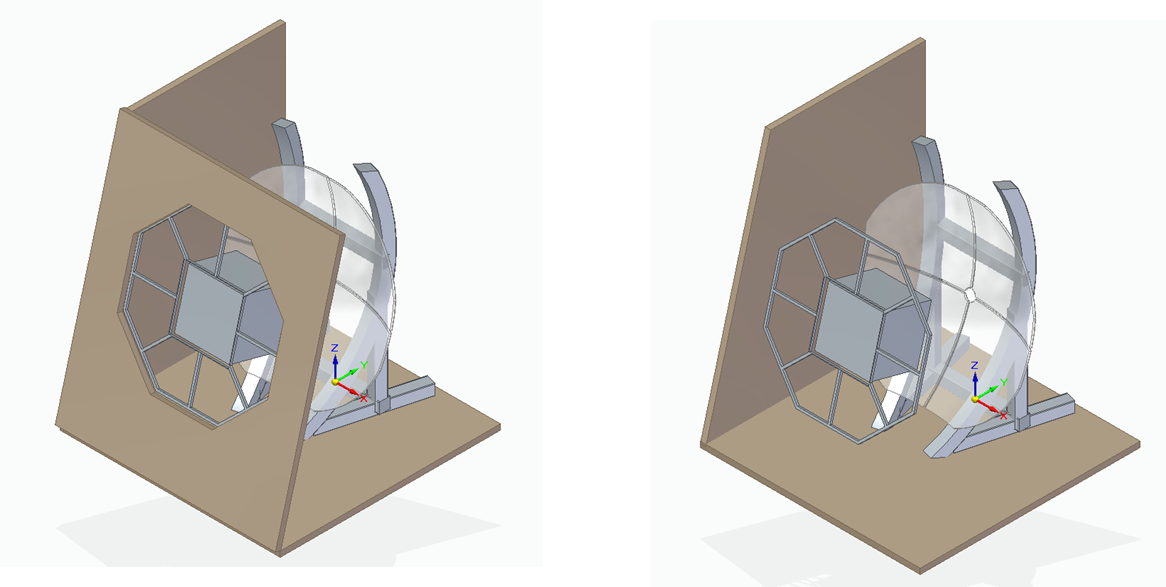 FAST 2.X
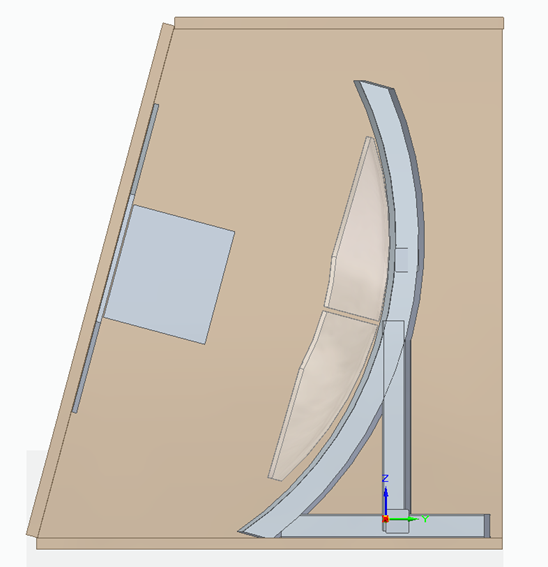 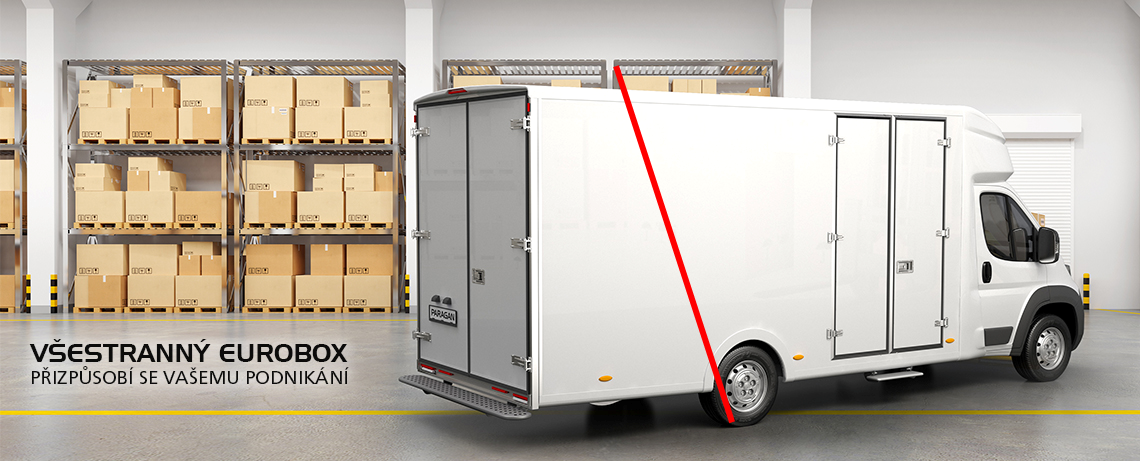 4 mirror FAST
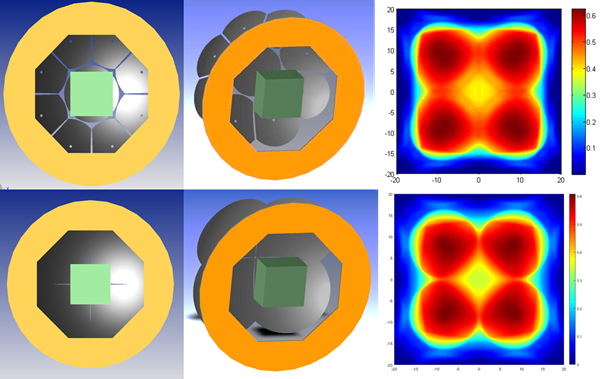 4 mirror FAST
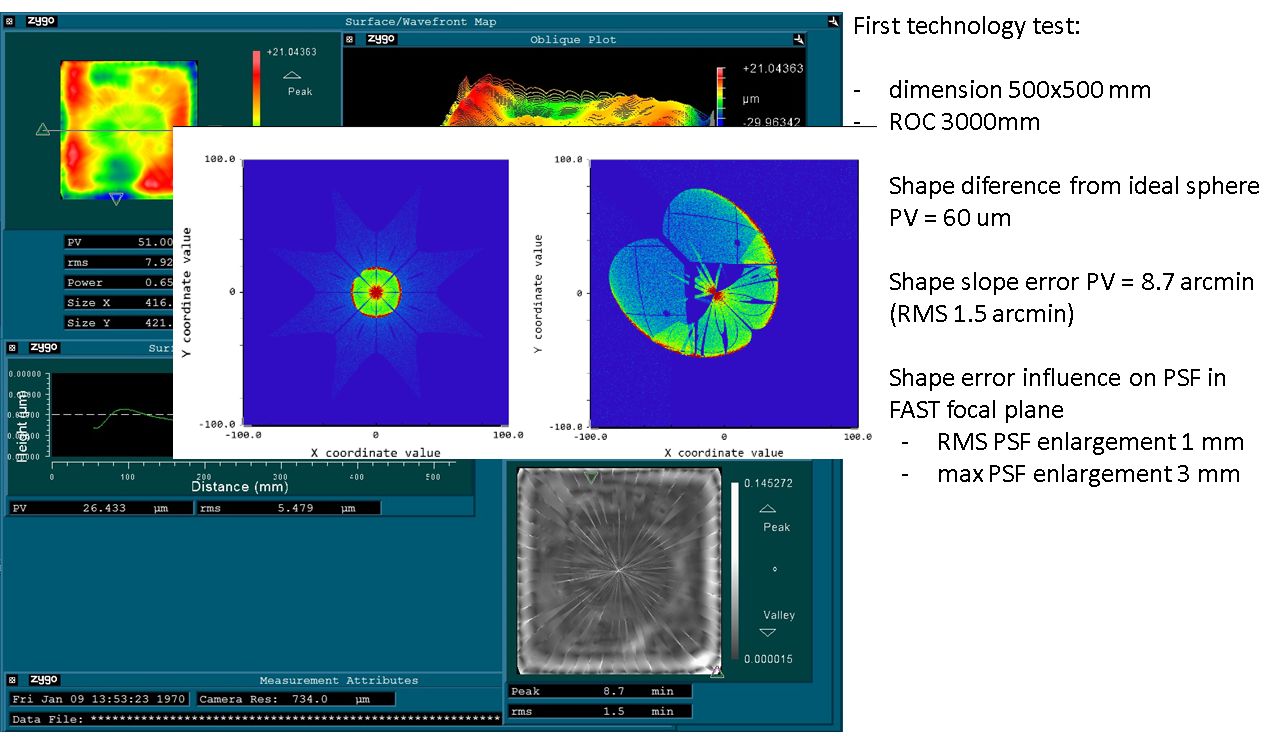 Energie
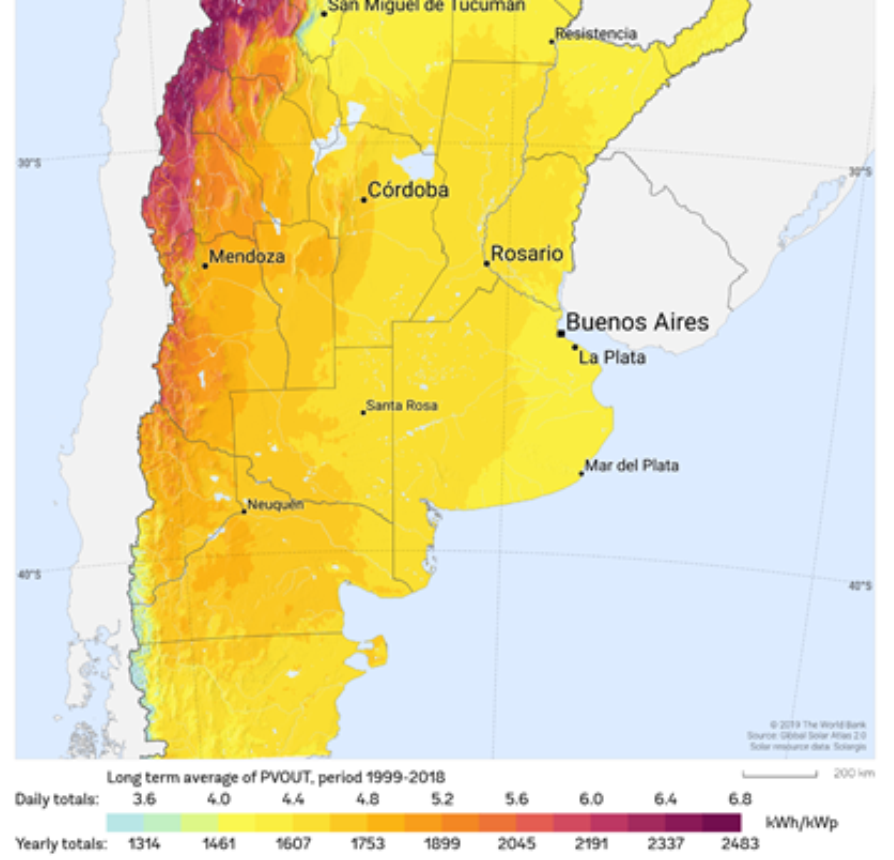 Shutter - mene nez 100W (4x otevr/zavrit á 3 minutách ) = 50Wh
RP4 - 2x - 10 W (nonstop) = 240 Wh
Monitoring systém - 20Wh
DAQ - 80W á 10h = 800Wh
Central computer - 50W á 10h = 500 Wh
1 Gbps switch = 11 W =240 Wh
Wifi link - 10 W á 24 h= 240 Wh
IP camera = 20 Wh
Celkem = 2110 Wh

Peakpower = 270W = max 6A (48V)
----------------------------------------------------------

Malargüe - 5 kWh/kWp
Ideálně 0,5 kWp solární panely = 2x282 Wp - 

Solární baterie : Baterie PylonTech US3000 48V 
74Ah 3,6kWh  - 40 000,-
Baterie PylonTech US2000 48V 50Ah 2,4kWh - 27 000,-
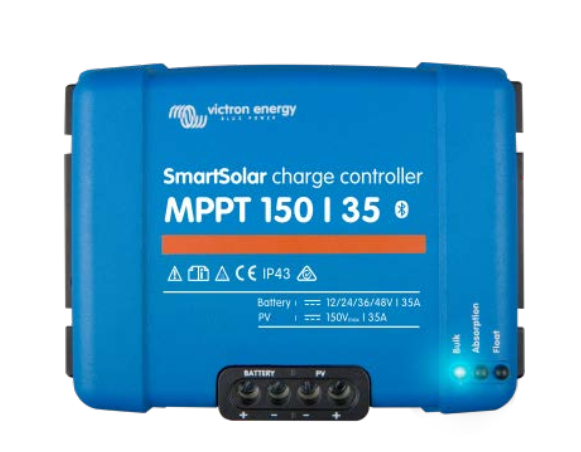 9 000,-
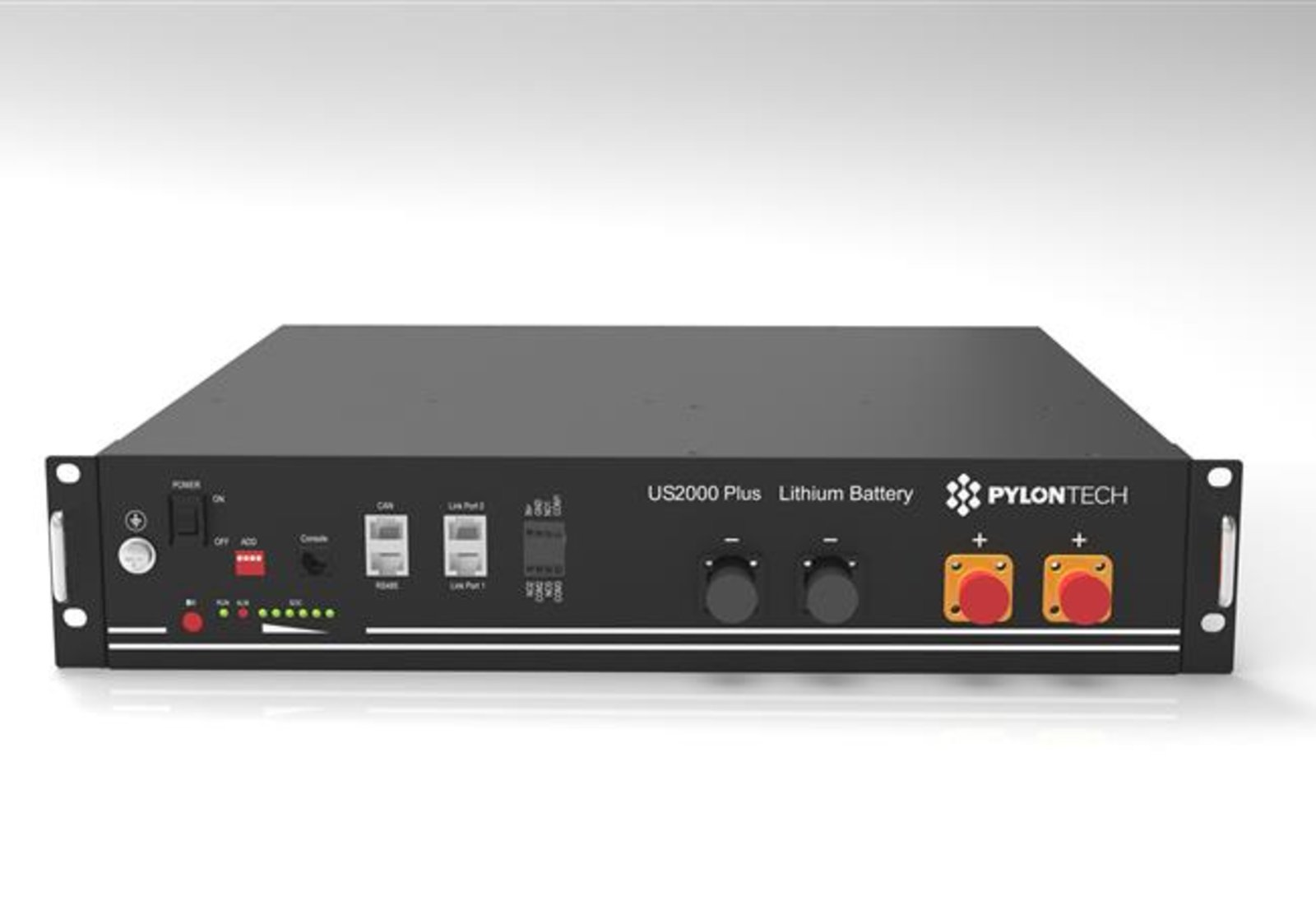 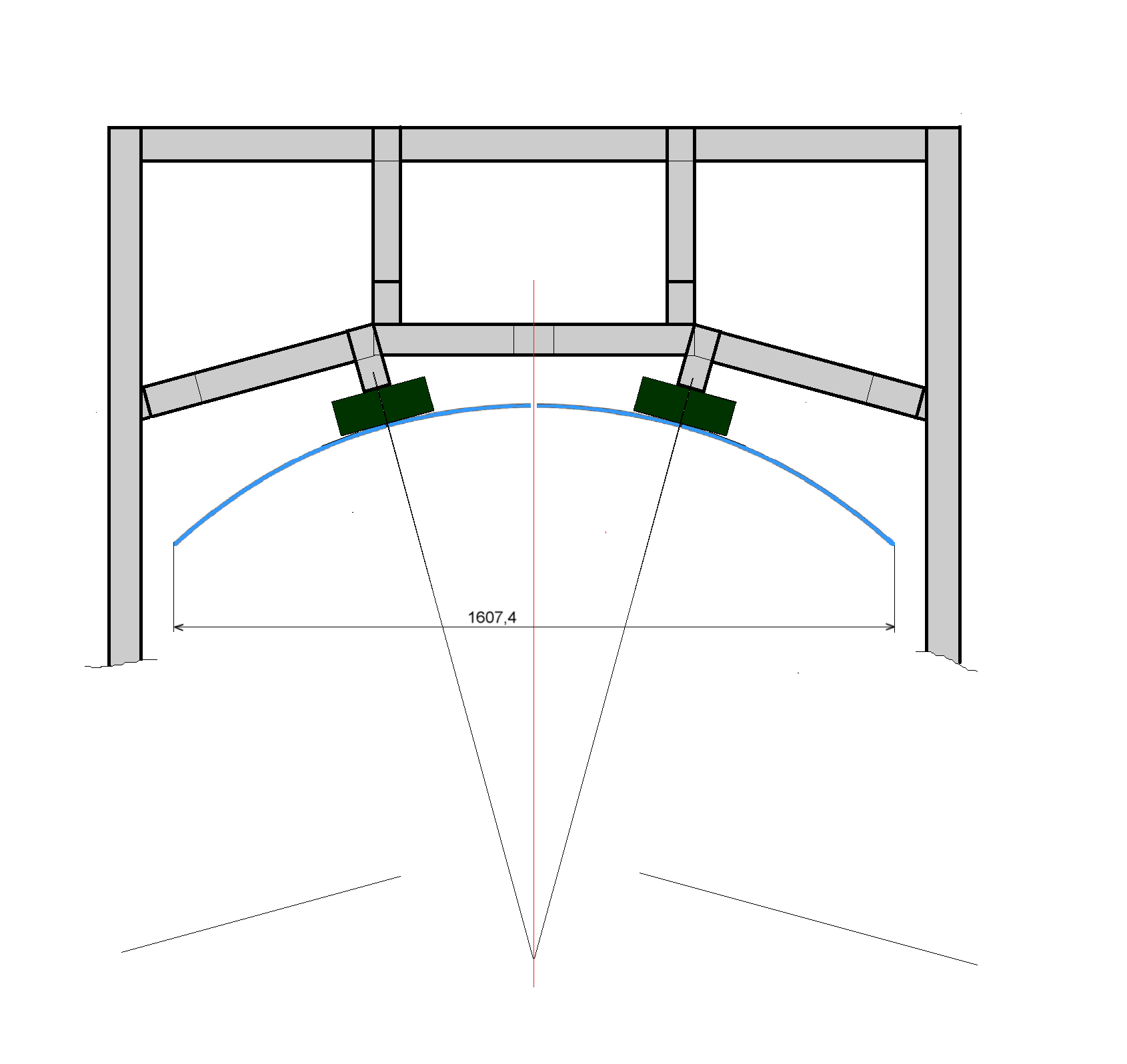 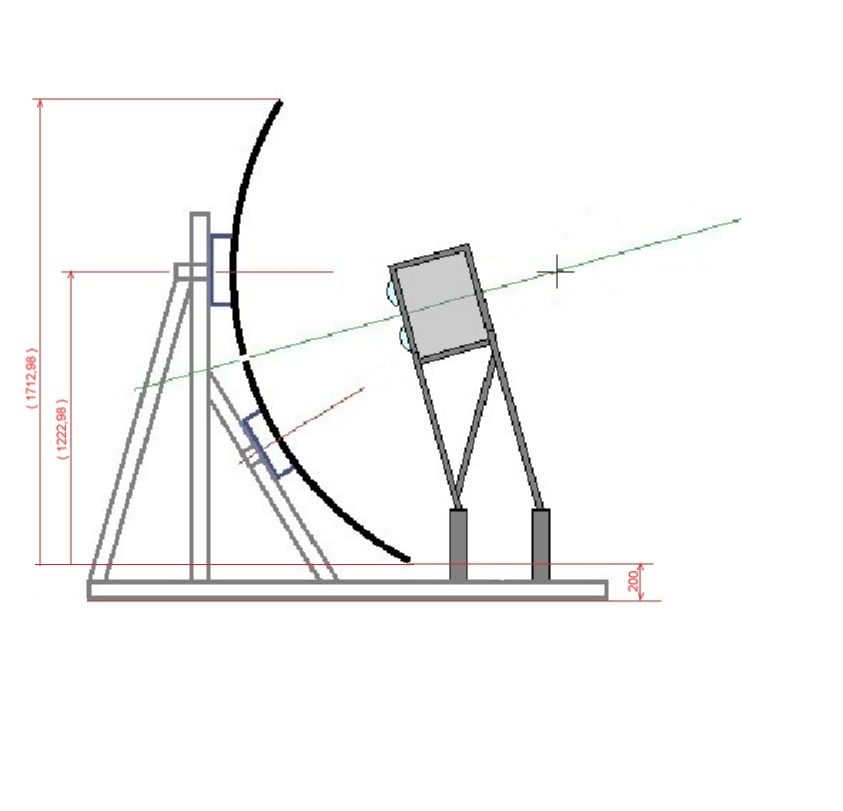 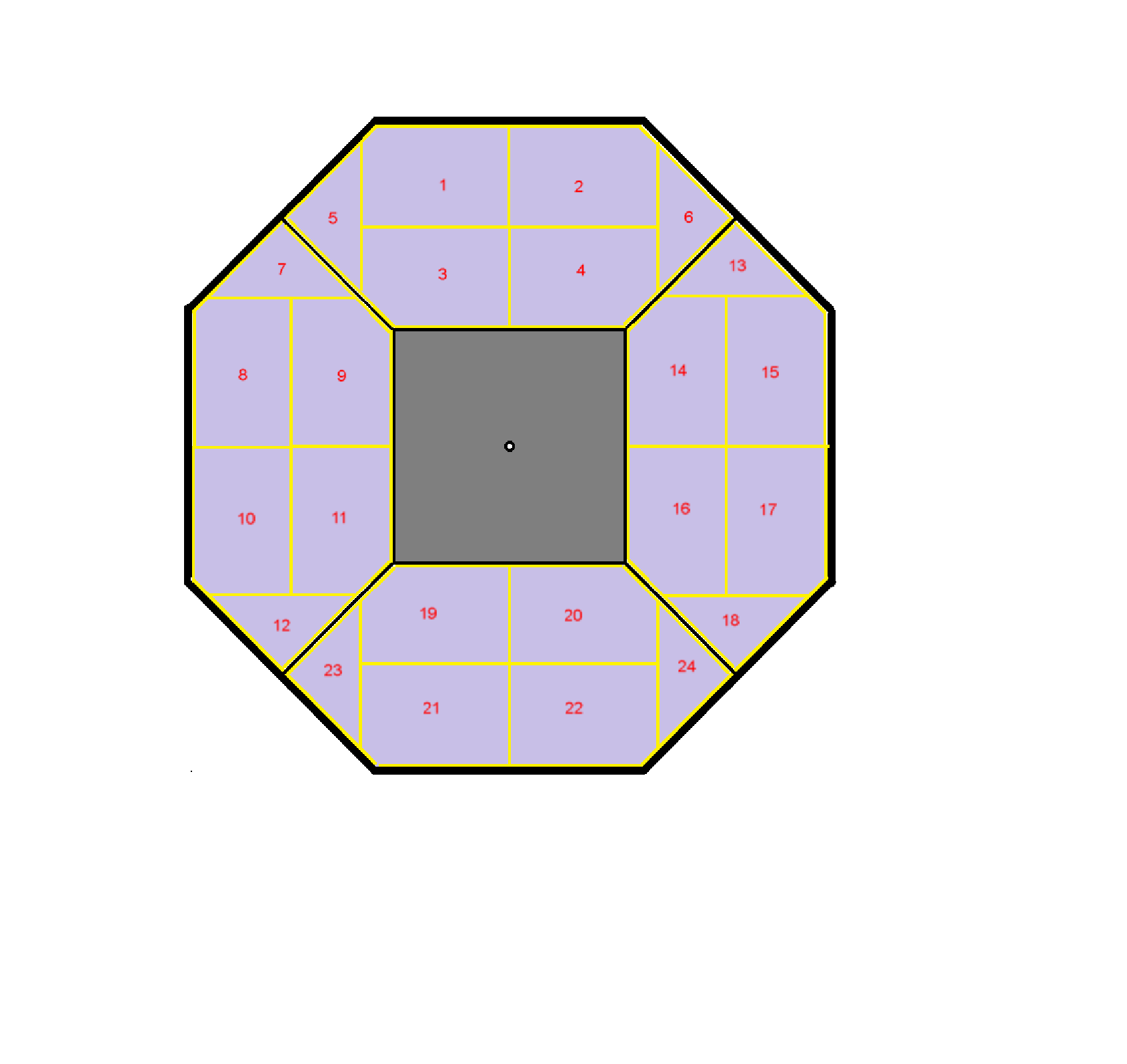 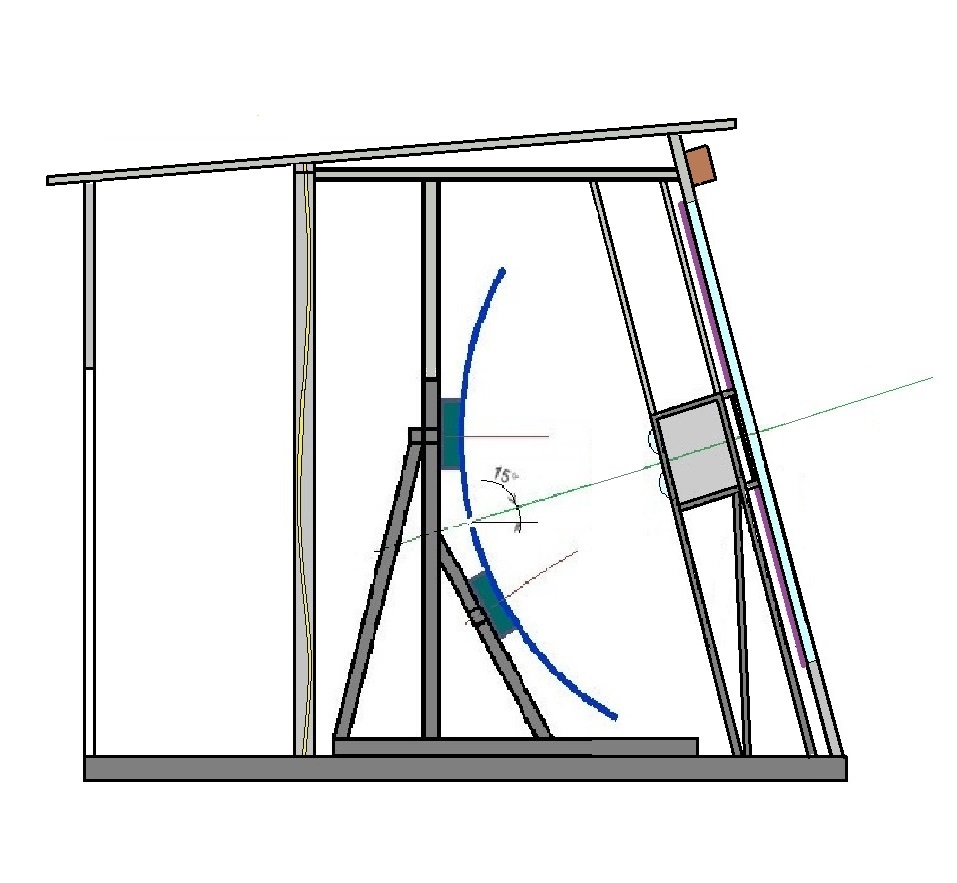 původní
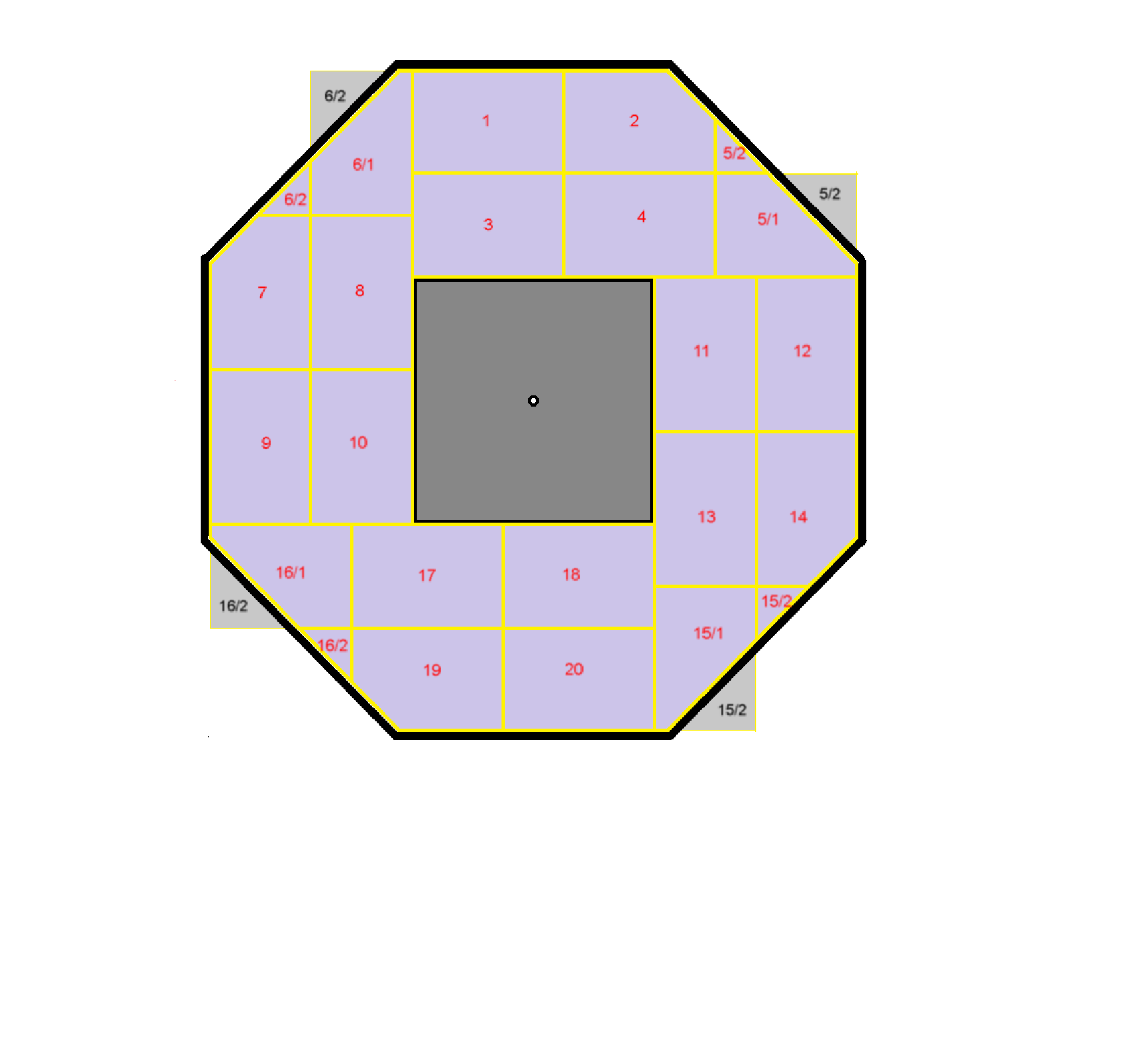 nový
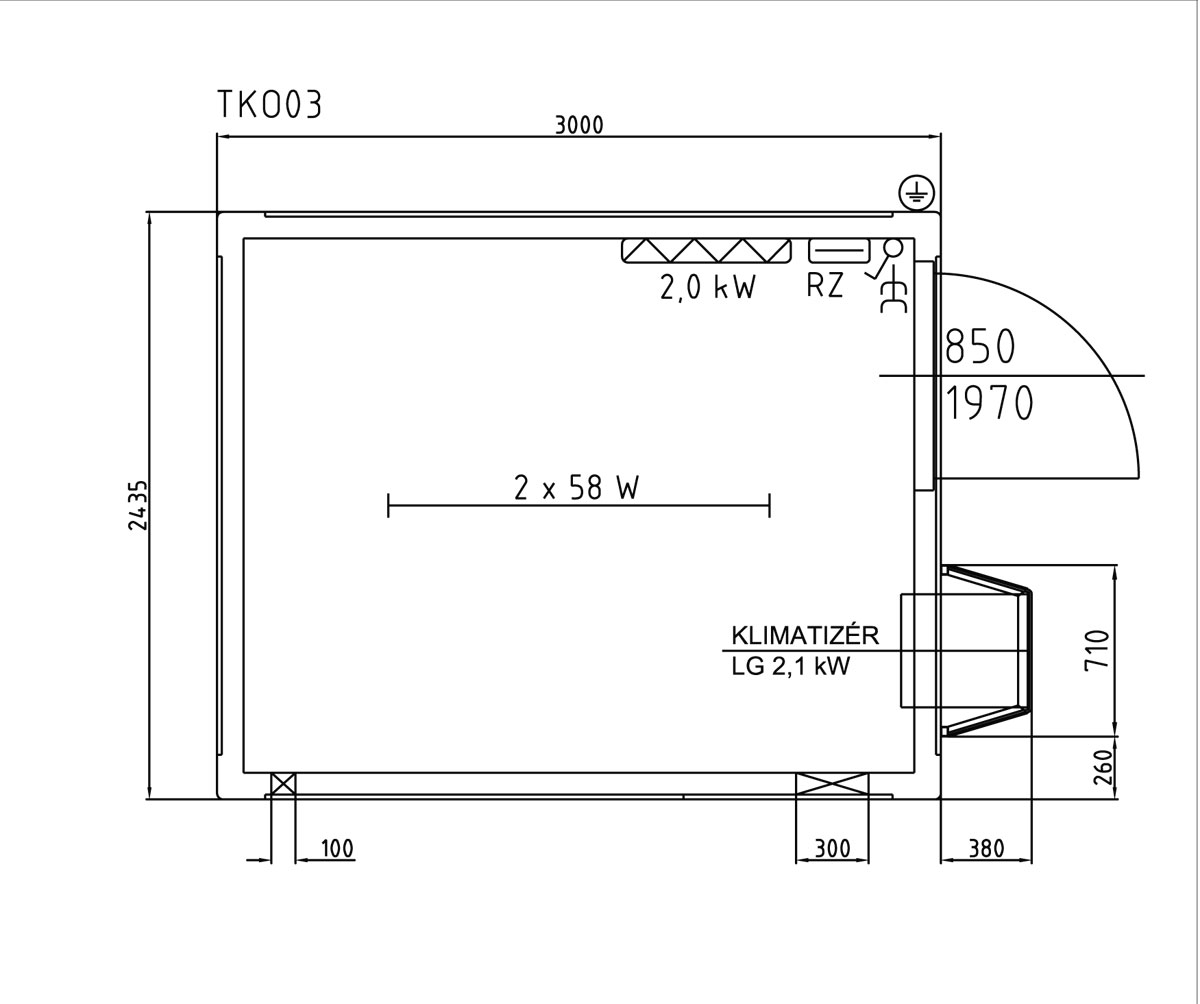 Rozměry lodních kontejnerů
20-foot containers - this is the smallest container size used for the international transportation. According to the world standards there are also 10-foot containers, but they were not distributed due to the high self-costs of freight and port expenses. At the same time, demand for them remains unchanged, since many shippers do not have monthly turnover of more than 10 tons / 15 m3.
Today, no shipping line will take a physical 10-foot container on board if you need for example to send a relatively small shipment of cargo from China. The cost of transportation of such containers is almost as much as 20-feet, and the lion's share of modern handling equipment at terminals is simply not suitable for their processing.
Therefore, they are shipped in a different manner and are only available in new or “one-trip” condition. A new or “one-trip” container is not used in shipping service and is only shipped once (from the factory to the USA).
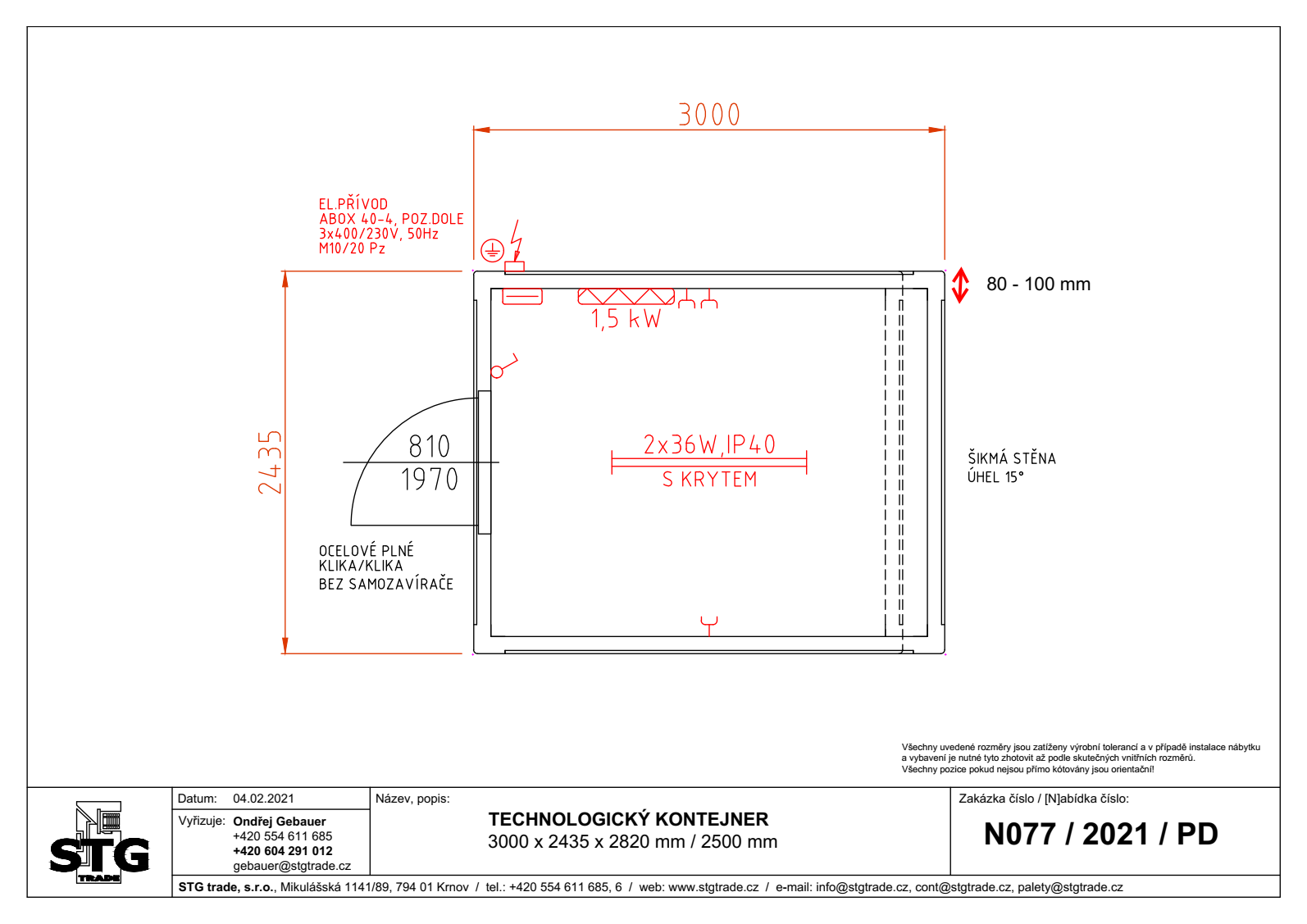 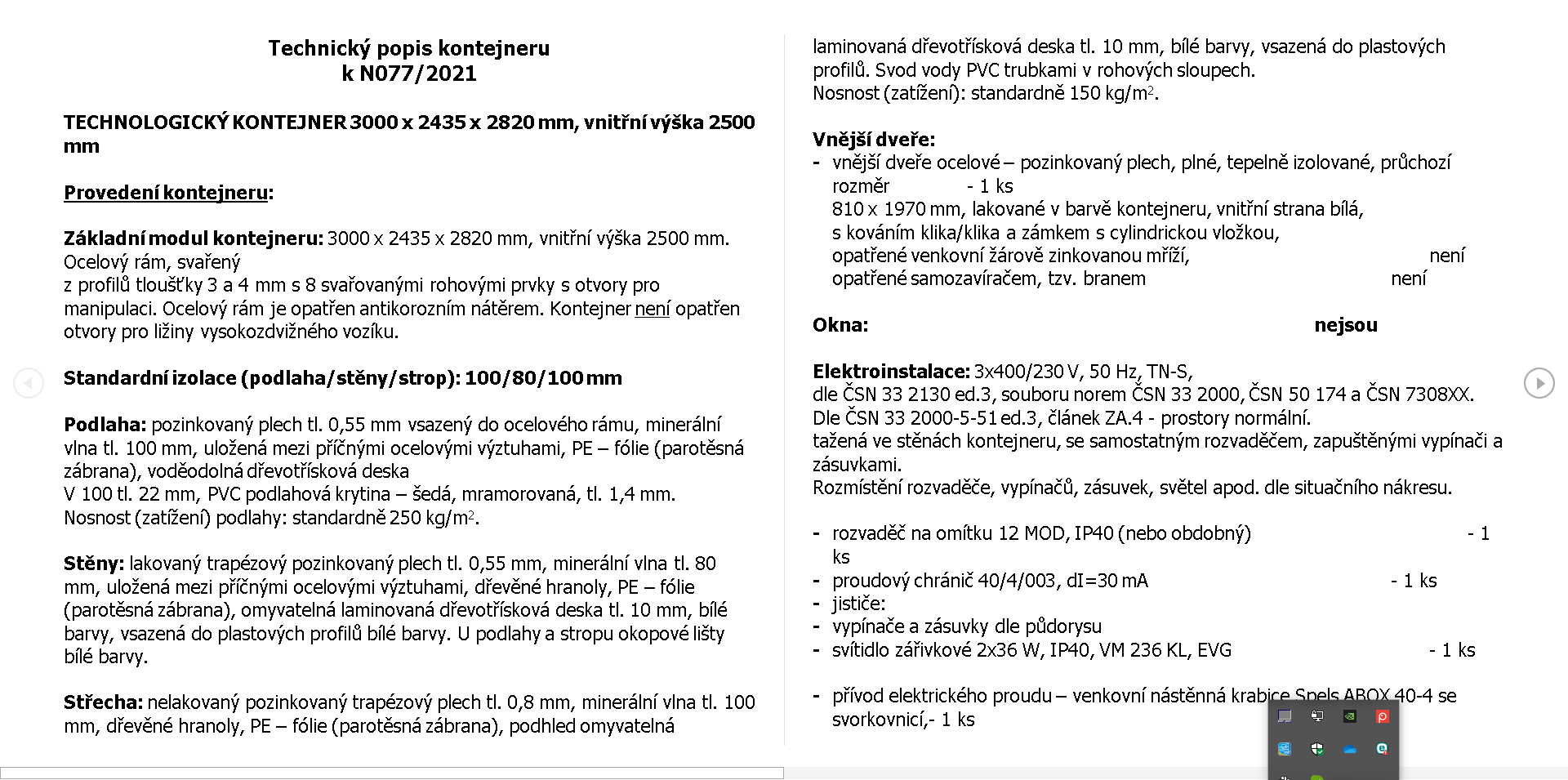 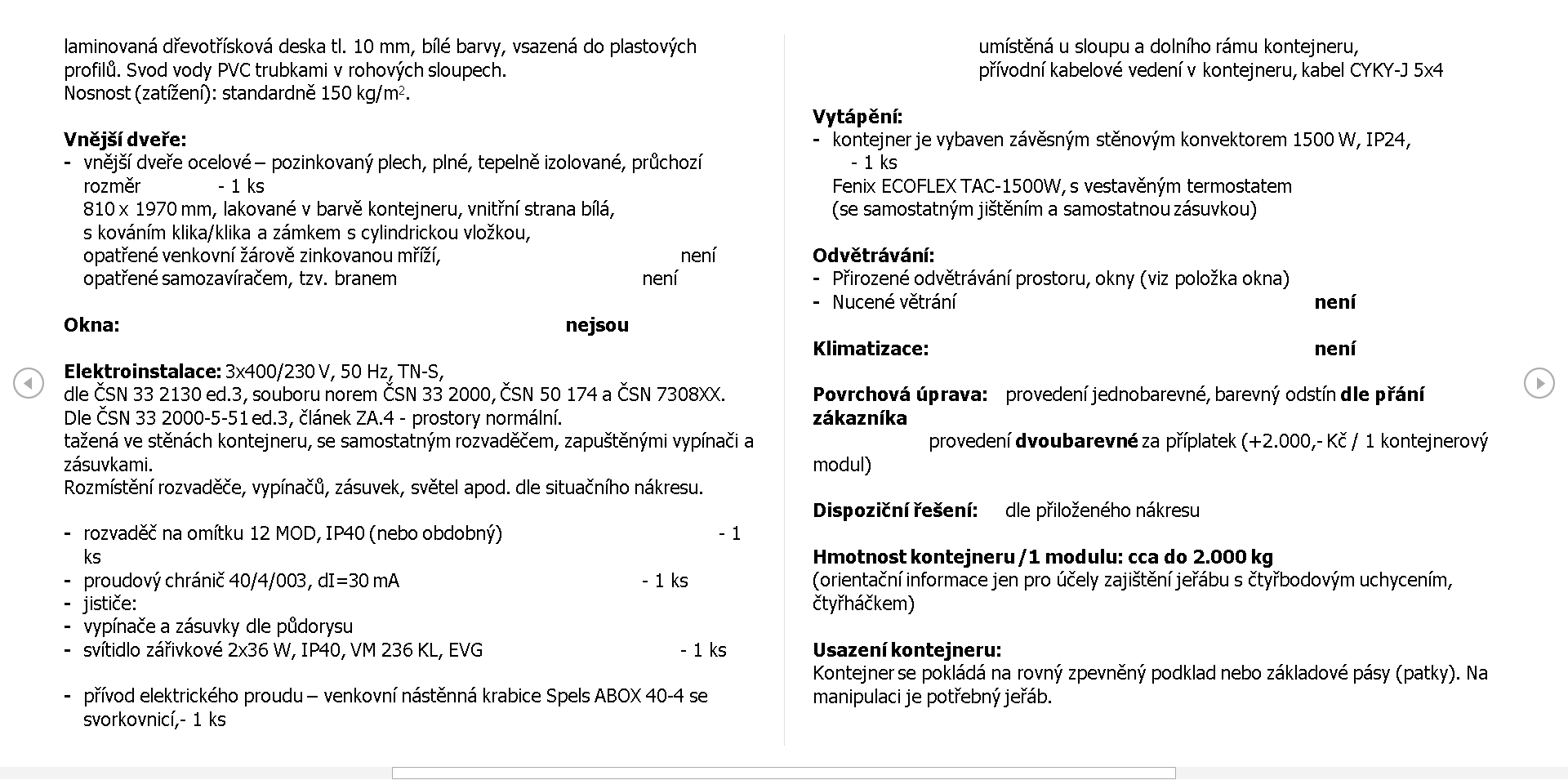 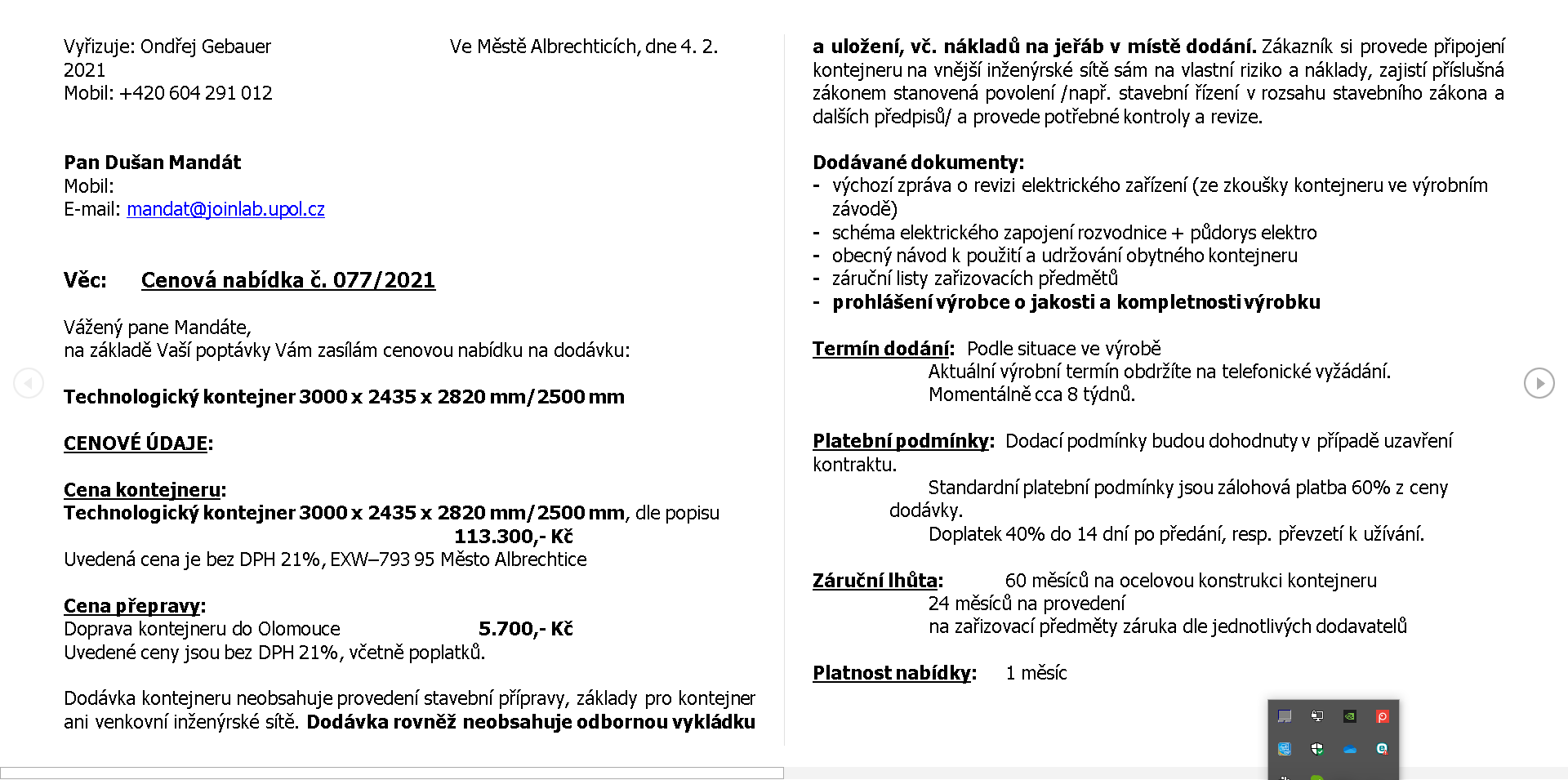 Rozměry lodních kontejnerů
3000 x 2435 x 2820 mm, vnitřní výška 2500 mm
Kontejner pro FAST vnější rozměry : max. délka : 2800 mm, max. šířka : 2150 mm, max. výška : 2300 mm 
Kontejner pro FAST vnitřní rozměry : max. délka : 2600 mm, max. šířka : 1970 mm, max. výška : 2100 mm
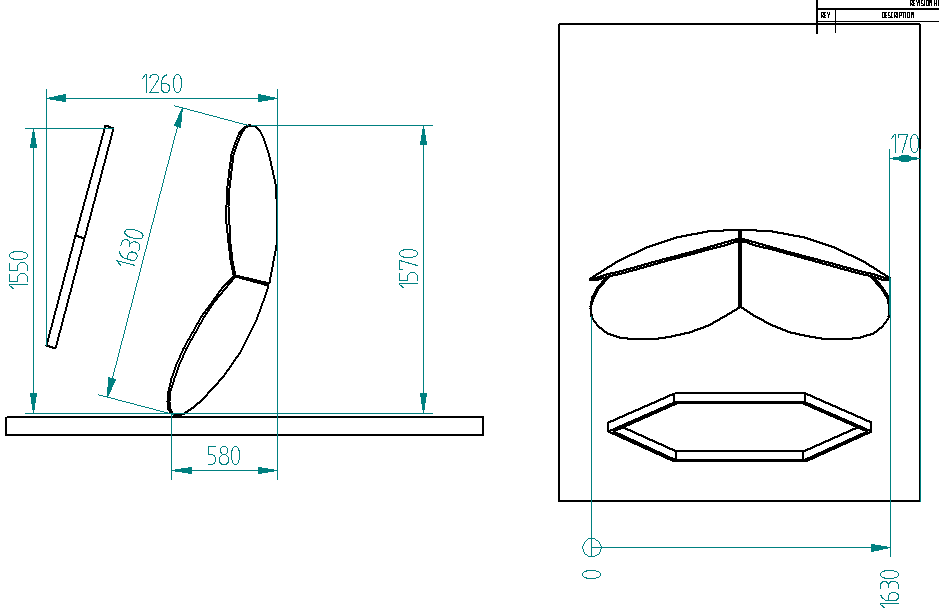 Kontejner pro FAST vnitřní rozměry : max. délka : 2600 mm, max. šířka : 1970 mm, max. výška : 2100 mm
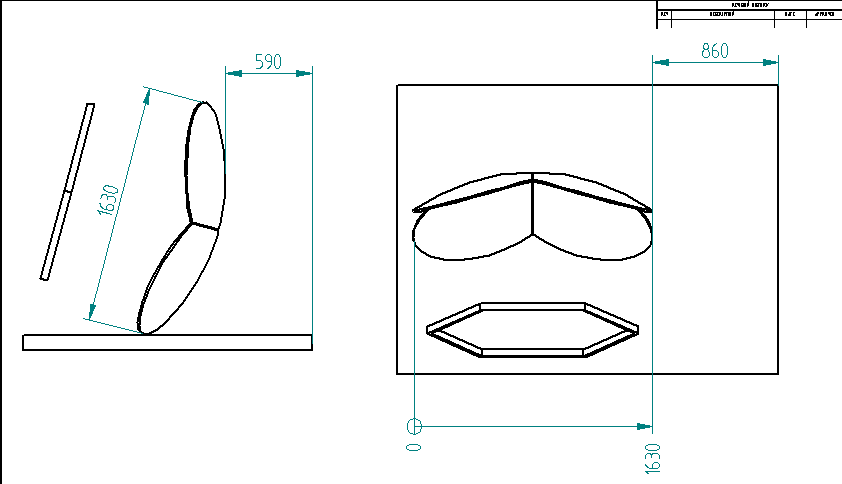 Kontejner pro FAST vnitřní rozměry : max. délka : 2600 mm, max. šířka : 1970 mm, max. výška : 2100 mm
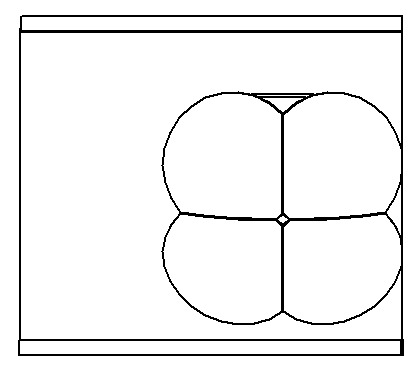 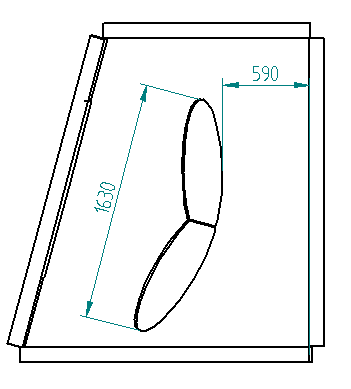 Kontejner pro FAST vnitřní rozměry : max. délka : 2600 mm, max. šířka : 1970 mm, max. výška : 2100 mm
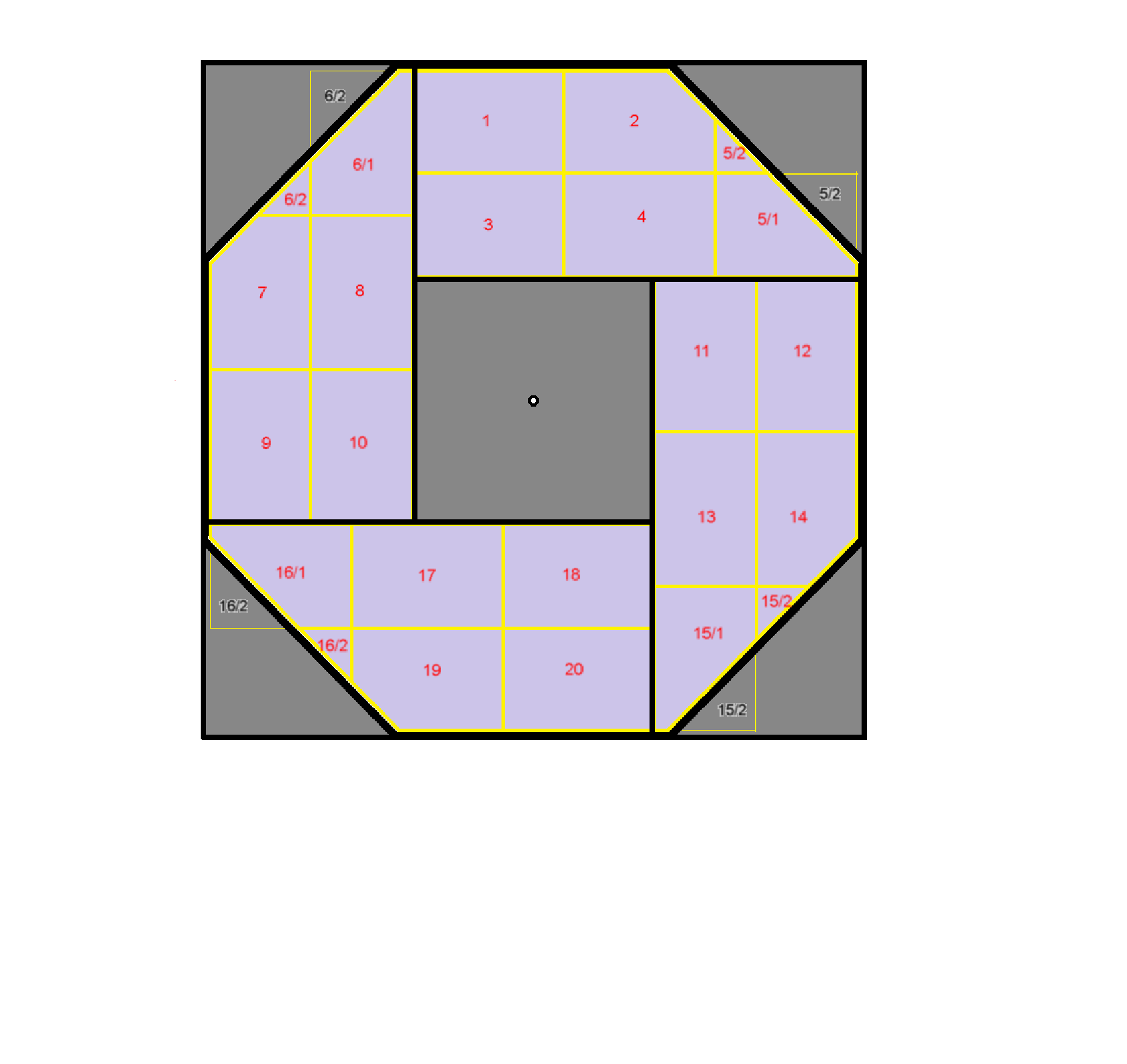 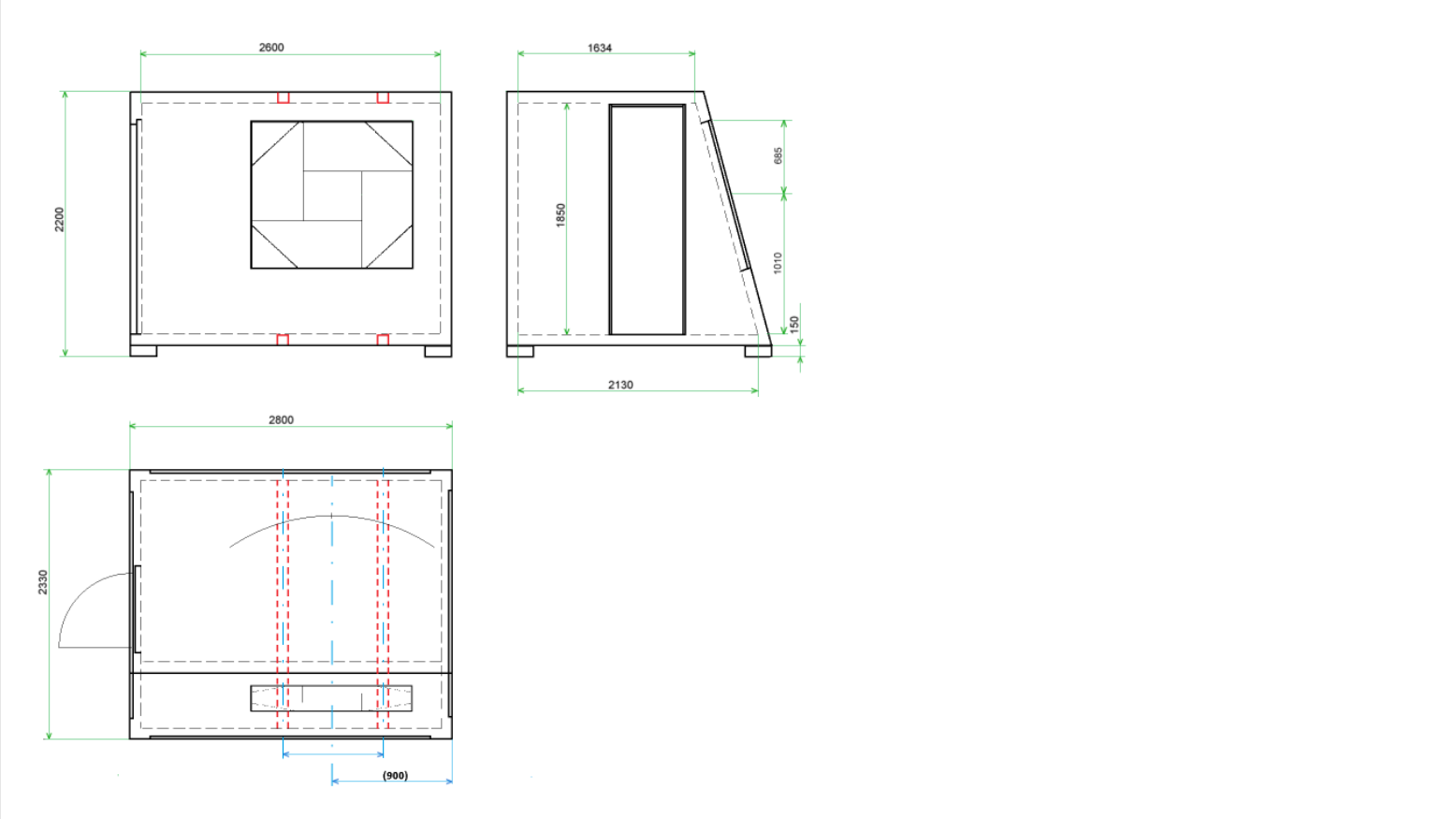 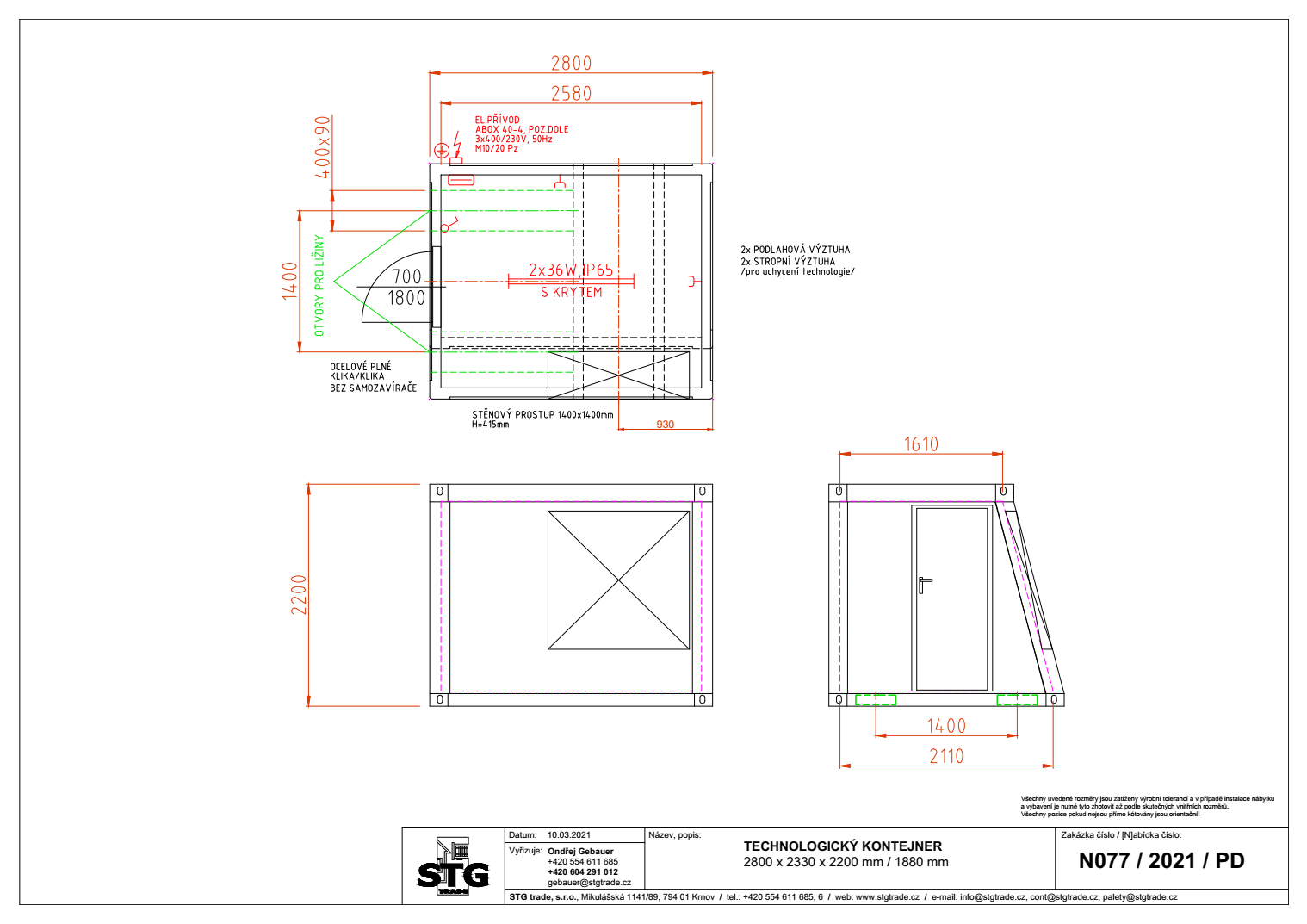 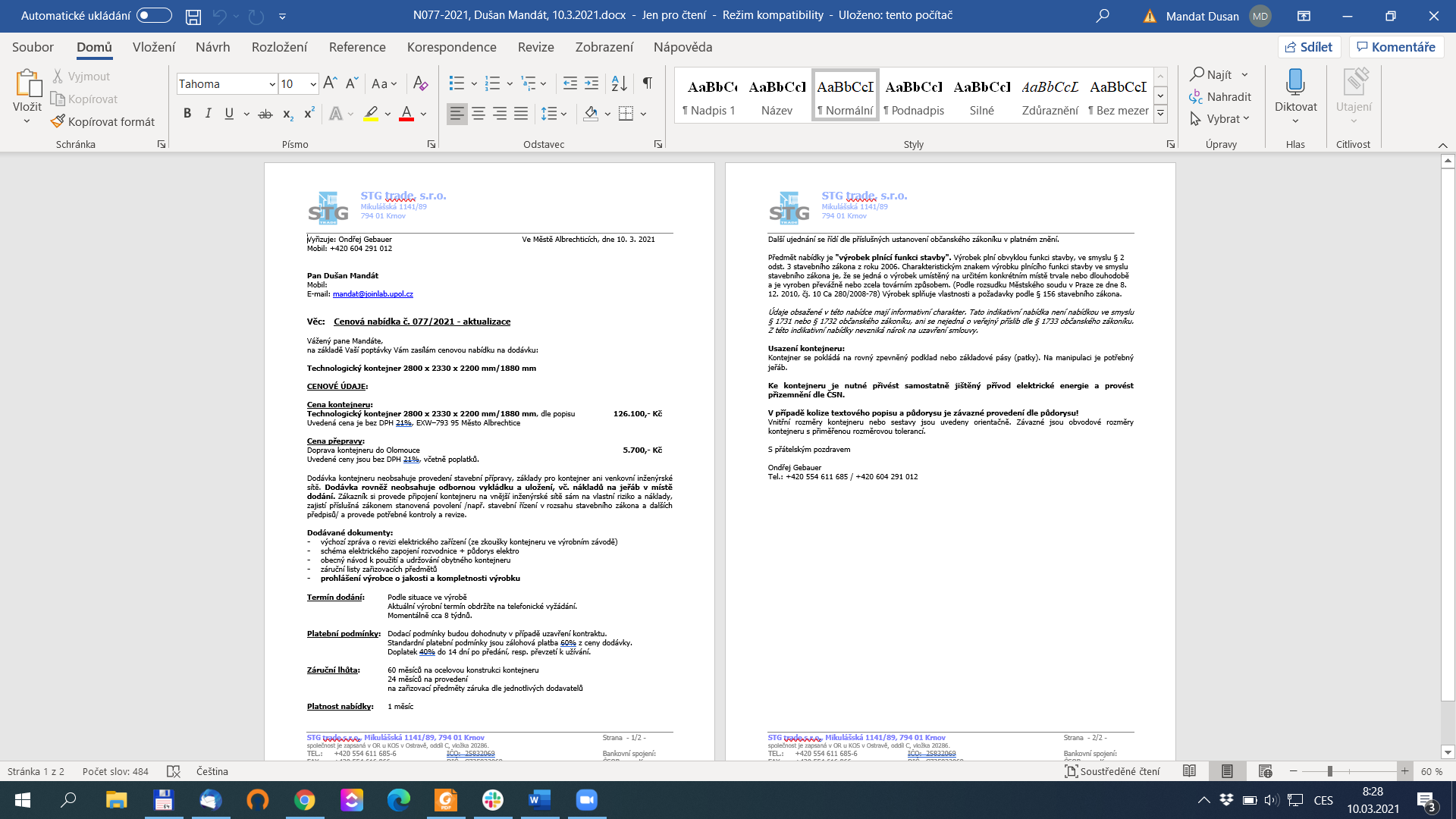